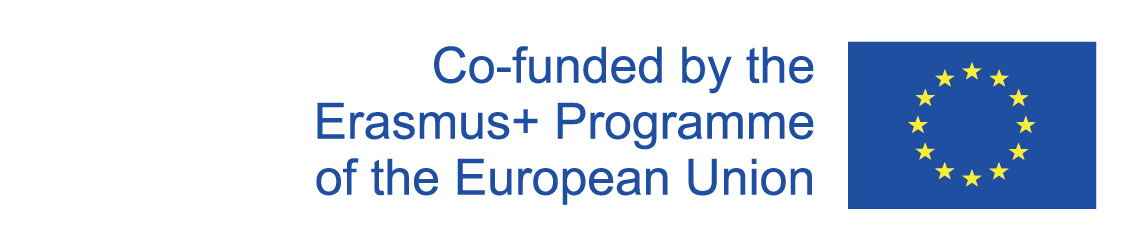 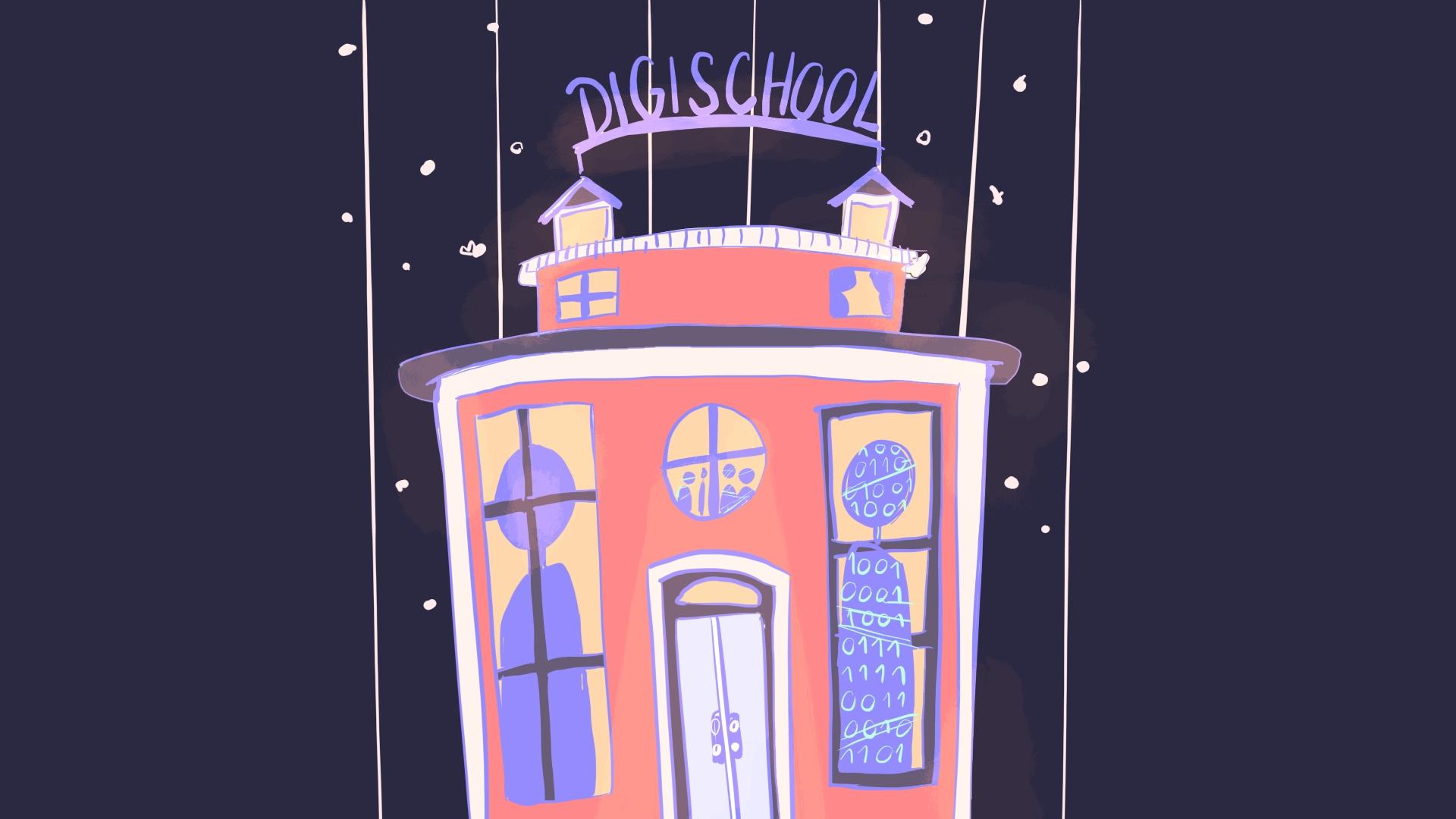 Digi school
MATHEMATICS
A triangle I.
Basic elements, relations and classification of triangles
2020-1-SK01-KA226-SCH-094350
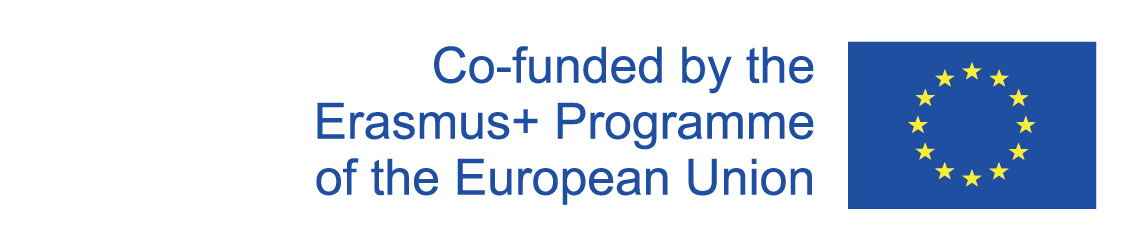 SUBJECT: MATHEMATICS
SPECIFICATION: Mathematics for secondary school students (Year 1)
AGE GROUP: 15 - 16 
1 LESSON: 45 min
2020-1-SK01-KA226-SCH-094350
‹#›
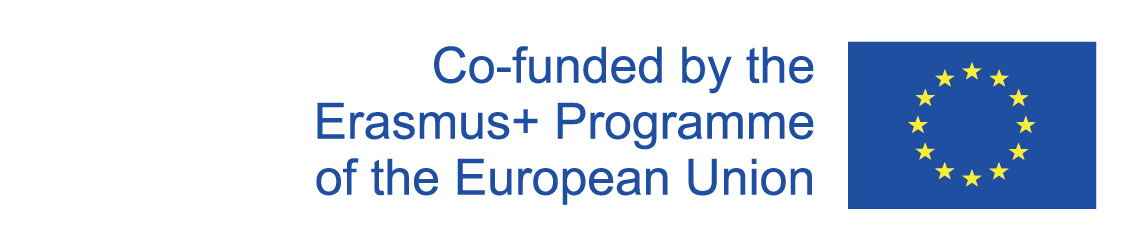 CONTENTS
01
A triangle 
- evocation
02
A triangle
- revision
Interactive exercises
03
‹#›
2020-1-SK01-KA226-SCH-094350
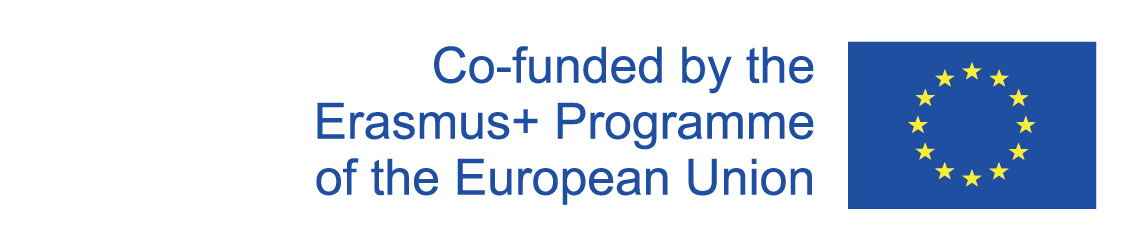 1
A triangle  Evocation
2020-1-SK01-KA226-SCH-094350
‹#›
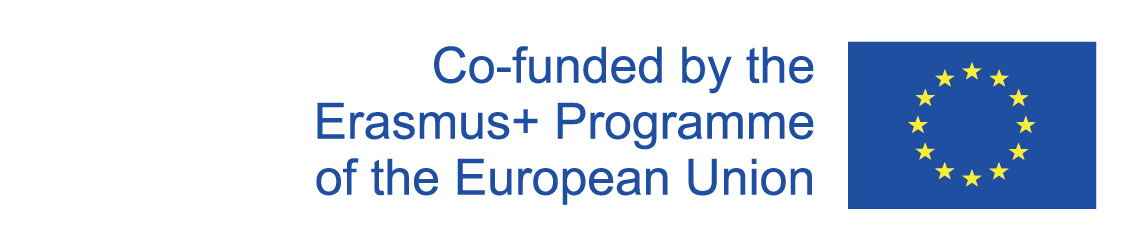 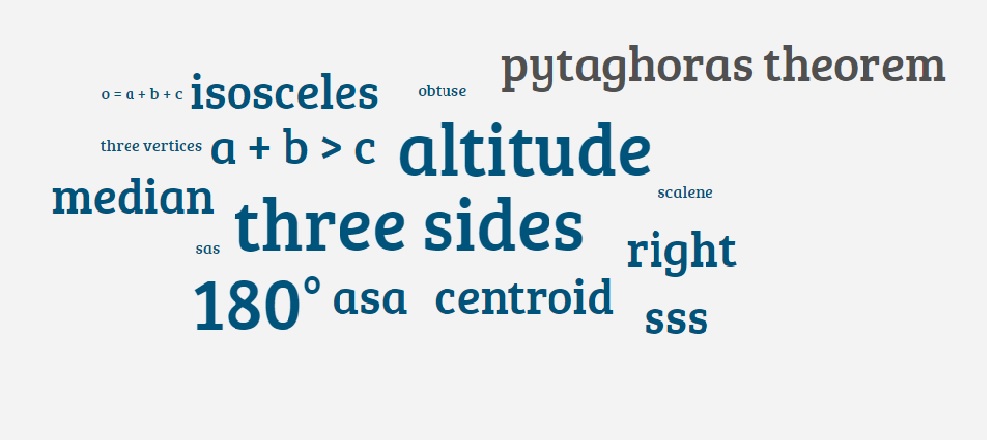 A TRIANGLE
?
How would you define a triangle?
What elements of a triangle do you know?
What are the relationships between sides and angles in a triangle?
‹#›
2020-1-SK01-KA226-SCH-094350
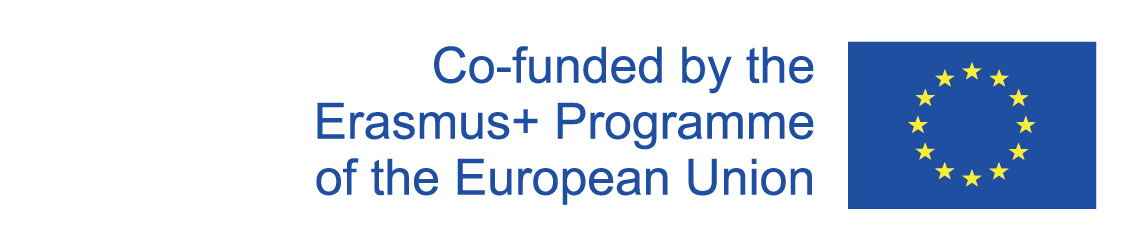 2
A triangle Revision (primary school level)
‹#›
2020-1-SK01-KA226-SCH-094350
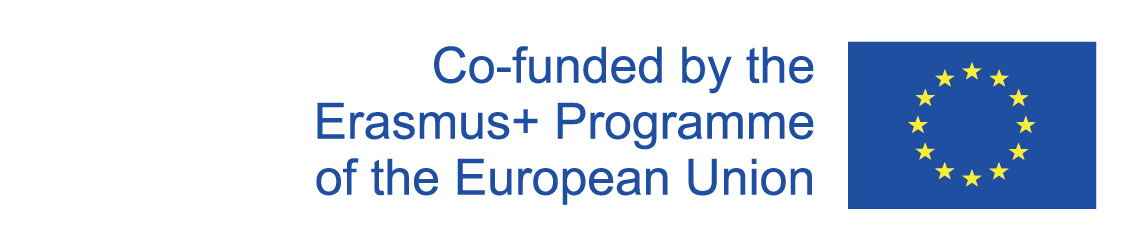 Theoretical background
A triangle (revision – primary school level)
Triangle definition 
Basic concepts, relations and symbols
Classification of triangles
Important elements of a triangle 
Basic relationships and formulas
2020-1-SK01-KA226-SCH-094350
‹#›
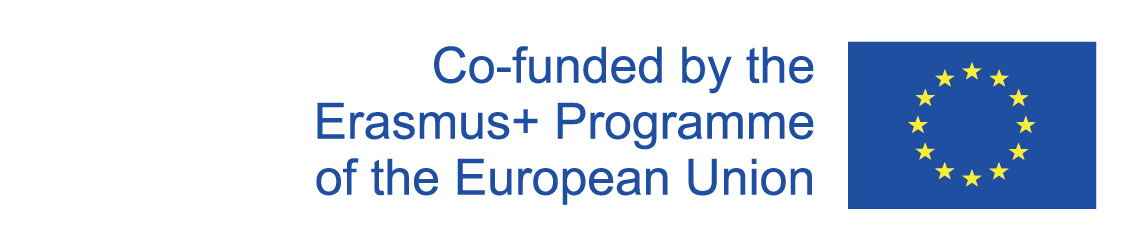 3
Interactive exercises
2020-1-SK01-KA226-SCH-094350
‹#›
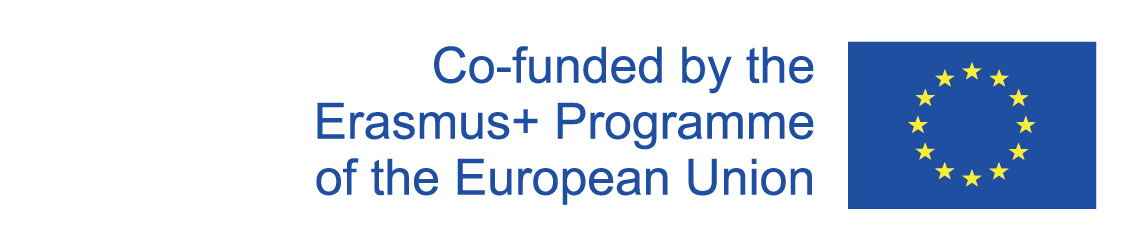 INTERACTIVE EXERCISES
Mathematical statements about triangles I.
Mathematical statements about triangles II.
Calculations – simple tasks
‹#›
2020-1-SK01-KA226-SCH-094350
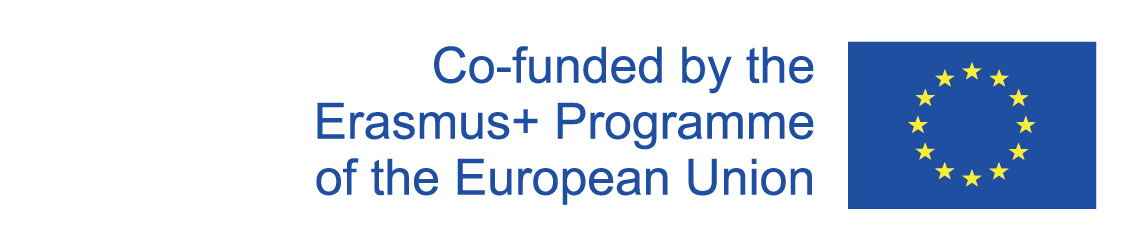 Bátorová, M. Planimetria. [online] Bratislava: Fakulta matematiky, fyziky a informatiky Univerzity Komenského v Bratislave. Available at: http://sccg.sk/~batorova/ZM2/ZM2-P12-Planimetria.pdf
SOURCES
2020-1-SK01-KA226-SCH-094350
‹#›
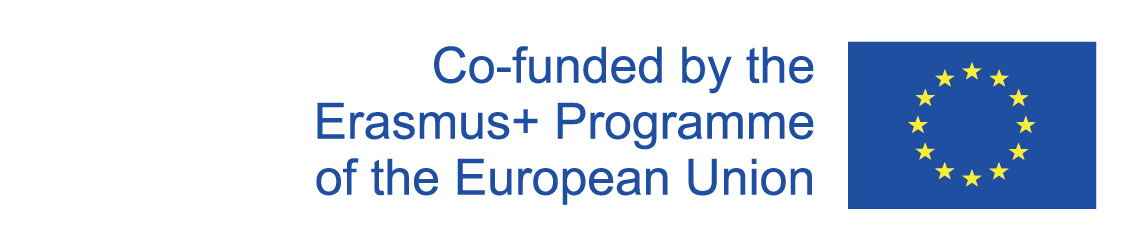 EN The European Commission's support for the production of this publication does not constitute an endorsement of the contents, which reflect the views only of the authors, and the Commission cannot be held responsible for any use which may be made of the information contained therein.
SK Podpora Európskej komisie na výrobu tejto publikácie nepredstavuje súhlas s obsahom, ktorý odráža len názory autorov, a Komisia nemôže byť zodpovedná za prípadné použitie informácií, ktoré sú v nej obsiahnuté.
2020-1-SK01-KA226-SCH-094350
‹#›